Потенциальная энергия
Потенциальная энергия
Это  скалярная физическая величина, представляющая собой часть полной механической  энергии системы, находящейся в  поле консервативных сил. Зависит от положения материальных точек, составляющих систему, и характеризует работу, совершаемую полем при их перемещении. Другое определение: потенциальная энергия — это функция координат, являющаяся слагаемым в лагранжиане системы, и описывающая взаимодействие элементов системы. Термин «потенциальная энергия» был введен в XIX веке шотландским инженером и физиком Уильямом Ренкином. Единицей измерения энергии является джоуль.
Обозначение потенциальной энергии
Еp
Потенциальная энергия тела  в поле тяготения Земли вблизи поверхности приближённо выражается формулой:
Еp = mgh
Где…
m— масса тела, g— ускорение свободного падения,  h— высота положения центра массы тела над произвольно выбранным нулевым уровнем.
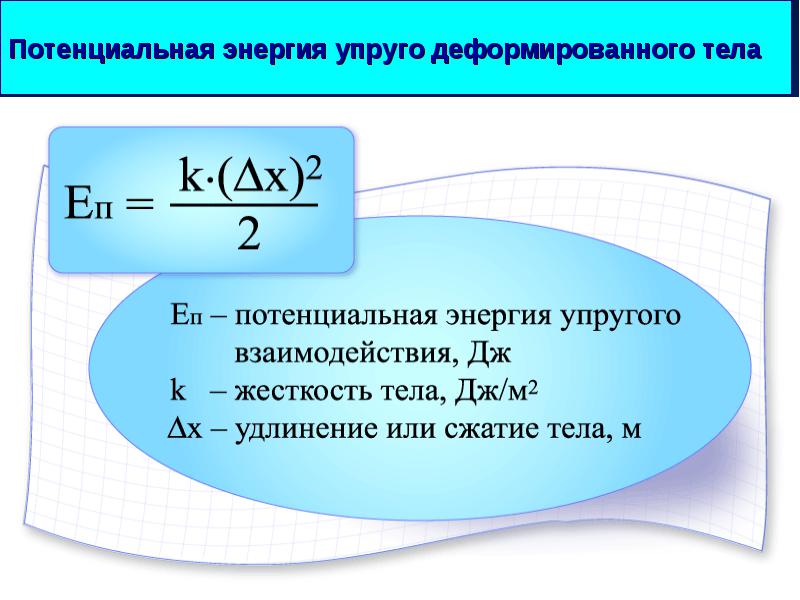 Кинетическая энергия
Кинети́ческая эне́ргия — скалярная функция, являющаяся мерой движения материальной точки и зависящая только от массы и модуля скорости материальных точек, образующих рассматриваемую физическую систему, энергия механической системы, зависящая от скоростей движения её точек в выбранной системе отсчёта. Часто выделяют кинетическую энергию поступательного и вращательного движения.
Более строго, кинетическая энергия есть разность между полной энергией системы и её энергией покоя; таким образом, кинетическая энергия — часть полной энергии, обусловленная движением.
Простым языком, кинетическая энергия - это энергия, которую тело имеет только при движении. Когда тело не движется, кинетическая энергия равна нулю.
История
Впервые понятие кинетической энергии было введено в трудах Готфрида Лейбница (1695 г.), посвященных понятию «живой силы».
О физическом смысле понятия потенциальной энергии.
В то время, как кинетическая энергия всегда характеризует тело относительно выбранной системы отсчёта, потенциальная энергия всегда характеризует тело относительно источника силы.
Кинетическая энергия характеризуется скоростью относительно системы отсчёта; потенциальная — расположением тел в поле.
Основной физический смысл имеет не само значение потенциальной энергии, а её изменение.
Энергия маятника
Свойства кинетической энергии
Аддитивность. Это свойство означает, что кинетическая энергия механической системы, состоящей из материальных точек, равна сумме кинетических энергий всех материальных точек, входящих в систему.
Инвариантность по отношению к повороту системы отсчета. Кинетическая энергия не зависит от положения точки, направления её скорости и зависит лишь от модуля скорости или, что то же самое, от квадрата её скорости.
Сохранение. Кинетическая энергия не изменяется при взаимодействиях, изменяющих лишь механические характеристики системы. Это свойство инвариантно по отношению к преобразованиям Галилея. Свойства сохранения кинетической энергии и второго закона Ньютона достаточно, чтобы вывести математическую формулу кинетической энергии.
Спасибо за внимание
Работу выполнил: Ученик 7 «Е» класса школы №1392
                                       Гриднев Данила